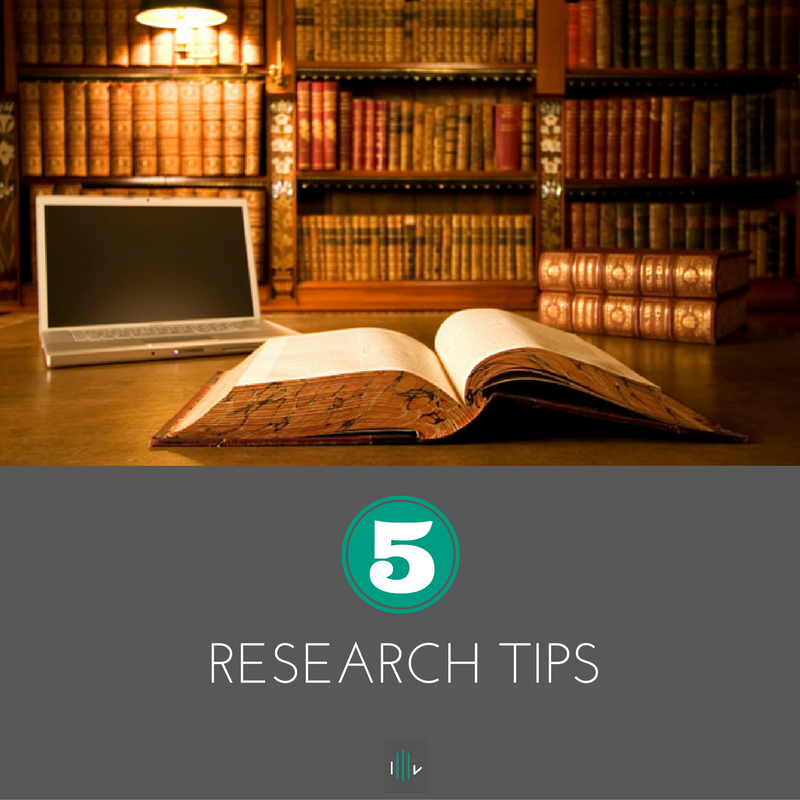 MATSATI.COM Teaching Ministry
Website: https://www.matsati.com YouTube Channel: https://www.youtube.com/user/MATSATI/
ישעיהו מח:א-ז  / Isaiah 48:1-7
LIVE STREAM: 6:30 pm EST Thursday
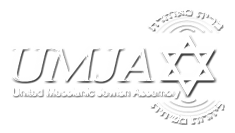 New Telegram Channel: Messianic Ministries
https://t.me/MessianicMinistries
Focus: The Way of Life - Following Yeshua the Messiah with an emphasis on walking in His footsteps according to the Torah
A Community
for Learning
Discuss the Scriptures, 
learn the languages, 
and fellowship
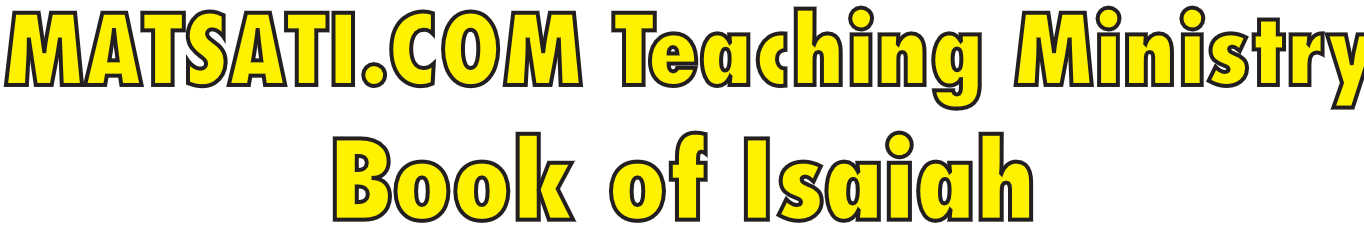 Isaiah 48:1-7
ישעיהו מח:א-ז
How Isaiah 48 Reveals the Spiritual Forces 
of Darkness in this World
Isaiah / ישעיה
http://www.matsati.com
מבוא לישעיהו

Part 1
Isaiah / ישעיה
http://www.matsati.com
Isaiah 48: Overview and Major Themes
God’s Sovereignty and Foreknowledge:
God declares His foreknowledge and the power to fulfill prophecies.
He emphasizes that He had foretold events before they occurred to prevent the Israelites from attributing them to false gods.
The chapter highlights God’s control over history and His ability to bring about His purposes.
Prolonged Patience for His Name’s Sake:
For His name’s sake, God restrains His wrath and chooses to refine Israel through affliction.
He declares His unwillingness to share His glory with false idols.
God’s patience and commitment to His covenant people are evident.
The Call to Leave Babylon and Trust in God:
Despite Israel’s disobedience, God expresses His desire to teach them His ways for their prosperity and peace.
However, their rebellion has led to exile in Babylon.
God calls them to depart from Babylon, promising to quench their thirst in the desert.
Unchanging God and His Redemption:
God asserts His eternal existence and power as the Creator.
He emphasizes that He has called Israel for His purpose.
The Spirit of the Lord is mentioned, reinforcing the idea of God’s guidance and help for His people.
No Peace for the Wicked:
The chapter ends with a warning that there is no peace for the wicked.
It underscores the consequences of disobedience and the need for repentance.
Isaiah / ישעיה
http://www.matsati.com
ספר ישעיה

Part 2
Isaiah / ישעיה
http://www.matsati.com
﻿ספר ישעיה פרק מח
א   שִׁמְעוּ-זֹאת בֵּית-יַעֲקֹב הַנִּקְרָאִים בְּשֵׁם יִשְֹרָאֵל וּמִמֵּי יְהוּדָה יָצָאוּ הַנִּשְׁבָּעִים | בְּשֵׁם יְהֹוָה וּבֵאלֹהֵי יִשְֹרָאֵל יַזְכִּירוּ לֹא בֶאֱמֶת וְלֹא בִצְדָקָה: ב   כִּי-מֵעִיר הַקֹּדֶשׁ נִקְרָאוּ וְעַל-אֱלֹהֵי יִשְֹרָאֵל נִסְמָכוּ יְהֹוָה צְבָאוֹת שְׁמוֹ:       ג   הָרִאשֹׁנוֹת מֵאָז הִגַּדְתִּי וּמִפִּי יָצְאוּ וְאַשְׁמִיעֵם פִּתְאֹם עָשִֹיתִי וַתָּבֹאנָה: ד   מִדַּעְתִּי כִּי קָשֶׁה אָתָּה וְגִיד בַּרְזֶל עָרְפֶּךָ וּמִצְחֲךָ נְחוּשָׁה: ה   וָאַגִּיד לְךָ מֵאָז בְּטֶרֶם תָּבוֹא הִשְׁמַעְתִּיךָ פֶּן-תֹּאמַר עָצְבִּי עָשָֹם וּפִסְלִי וְנִסְכִּי צִוָּם: ו   שָׁמַעְתָּ חֲזֵה כֻּלָּהּ וְאַתֶּם הֲלוֹא תַגִּידוּ הִשְׁמַעְתִּיךָ חֲדָשׁוֹת מֵעַתָּה וּנְצֻרוֹת וְלֹא יְדַעְתָּם: ז   עַתָּה נִבְרְאוּ וְלֹא מֵאָז וְלִפְנֵי-יוֹם וְלֹא שְׁמַעְתָּם פֶּן-תֹּאמַר הִנֵּה יְדַעְתִּין:
Isaiah / ישעיה
http://www.matsati.com
Romans 9:6–8  
9:6 Not as though the word of God hath taken none effect. For they are not all Israel, which are of Israel: 9:7 Neither, because they are the seed of Abraham, are they all children: but, In Isaac shall thy seed be called. 9:8 That is, They which are the children of the flesh, these are not the children of God: but the children of the promise are counted for the seed. (KJV 6 Οὐχ οἷον δὲ °ὅτι ἐκπέπτωκεν ὁ λόγος τοῦ θεοῦ*. οὐ γὰρ πάντες οἱ ἐξ Ἰσραὴλ οὗτοι ⸀Ἰσραήλ·* 7 οὐδʼ ὅτι εἰσὶν σπέρμα Ἀβραὰμ πάντες τέκνα, ἀλλʼ·* ἐν Ἰσαὰκ κληθήσεταί σοι σπέρμα*. 8 τοῦτʼ ἔστιν, ⸆ οὐ τὰ τέκνα τῆς σαρκὸς ταῦτα τέκνα τοῦ θεοῦ ἀλλὰ τὰ τέκνα τῆς ἐπαγγελίας λογίζεται εἰς σπέρμα*.)
Isaiah / ישעיה
http://www.matsati.com
Rabbinic Literature
ספרות רבנית

Part 3
Isaiah / ישעיה
http://www.matsati.com
Targum Jonathan son of Uziel Isaiah 48:1-7
48:1 Hear ye this, O house of Jacob, who are called by the name of Israel, and are come forth from the stock of Judah, with whom he hath made a covenant in the name of the Lord, the God of Israel, that the remembrance of them shall not cease. Shall not His WORD stand in truth and righteousness? 48:2 For their portion is in the holy city, and their confidence is in the God of Israel; The Lord of hosts is His name. 48:3 I have declared the former things from the beginning; and they have gone forth from my WORD, and I announced them; suddenly I will do them, and they shall come to pass. 48:4 I knew that thou wouldest be a rebel, and thy neck would be as hard iron, and thy brow strong as brass. 48:5 Therefore I have declared these things to thee from the beginning; before they came to pass I announced them unto thee: lest thou shouldest say, Mine idol hath done them, and my molten image hath prepared them. 48:6 Hast thou heard whether that was revealed to any people which was revealed unto thee? and as for you, will ye not declare it? I have shewed thee new things from this time, and hidden things, and thou didst not know them. 48:7 They are created now, and not of old; yea, I have not announced them before the day of their coming to pass, lest thou shouldest say, Behold, I have known them. (TgJ)
Isaiah / ישעיה
http://www.matsati.com
Isaiah / ישעיה
http://www.matsati.com
Isaiah / ישעיה
http://www.matsati.com
Mishneh Torah, Repentance 4:2
Among [the 24] are five deeds which cause the paths of Teshuvah to be locked before those who commit them. They are: a) One who separates himself from the community; when they repent, he will not be together with them and he will not merit to share in their merit. b) One who contradicts the words of the Sages; the controversy he provokes will cause him to cut himself off from them and, thus, he will never know the ways of repentance. c) One who scoffs at the mitzvoth; since he considers them as degrading, he will not pursue them or fulfill them. If he does not fulfill mitzvot, how can he merit [to repent]? d) One who demeans his teachers; this will cause them to reject and dismiss him as [Elishah did to] Gechazi. In this period of rejection, he will not find a teacher or guide to show him the path of truth. e) One who hates admonishment; this will not leave him a path for repentance. Admonishment leads to Teshuvah. When a person is informed about his sins and shamed because of them, he will repent. Accordingly, [rebukes are] included in the Torah, [for example]: ”Remember, do not forget, that you provoked [God, your Lord, in the desert. From the day you left Egypt until here,] you have been rebelling....” (Deuteronomy 9:7. ”[Until this day,] God did not give you a heart to know....” (Deuteronomy 29:3 . ”[Is this the way you repay God,] you ungrateful, unwise nation” (Deuteronomy 2:6 . Similarly, Isaiah rebuked Israel, declaring: “Woe, sinful nation, [people laden with iniquity...]” (Isaiah 1:4 , ”The ox knows its owner, [and the ass, his master's crib. Israel does not know...]” (ibid.: 1:3), I know you are obstinate... (ibid. 48:4). God also commanded him to admonish the transgressors as [ibid. 58:1] states: "Call out from your throat, do not spare it." Similarly, all the prophets rebuked Israel until she repented. Therefore, it is proper for each and every congregation in Israel to appoint a great sage of venerable age, with [a reputation of] fear of heaven from his youth, beloved by the community, to admonish the masses and motivate them to Teshuvah. This person who hates admonishment will not come to the preacher's [lecture] or hear his words. Accordingly, he will continue his sinful [paths], which he regards as good.
Isaiah / ישעיה
http://www.matsati.com
Isaiah / ישעיה
http://www.matsati.com
2 Peter 1:19–21  
1:19 We have also a more sure word of prophecy; whereunto ye do well that ye take heed, as unto a light that shineth in a dark place, until the day dawn, and the day star arise in your hearts: 1:20 Knowing this first, that no prophecy of the scripture is of any private interpretation. 1:21 For the prophecy came not in old time by the will of man: but holy men of God spake as they were moved by the Holy Ghost. (KJV 19 καὶ ἔχομεν βεβαιότερον τὸν προφητικὸν λόγον ᾧ καλῶς ποιεῖτε προσέχοντες ὡς λύχνῳ φαίνοντι ἐν αὐχμηρῷ τόπῳ,* ἕως οὗ ⸆ ἡμέρα διαυγάσῃ καὶ ⸀φωσφόρος ἀνατείλῃ ἐν ταῖς καρδίαις ὑμῶν,* 20 τοῦτο πρῶτον γινώσκοντες ὅτι πᾶσα ⸂προφητεία γραφῆς⸃ ἰδίας ἐπιλύσεως οὐ γίνεται·* 21 οὐ γὰρ θελήματι ἀνθρώπου ἠνέχθη ♦⸂προφητεία ποτέ⸃,* ἀλλʼ ὑπὸ πνεύματος ἁγίου φερόμενοι ἐλάλησαν ⸄ἀπὸ θεοῦ⸅ ἄνθρωποι.)
Isaiah / ישעיה
http://www.matsati.com